Joanne McLoughlin Independent Occupational Therapist
Sarah Butterworth Case Manager / Occupational Therapist
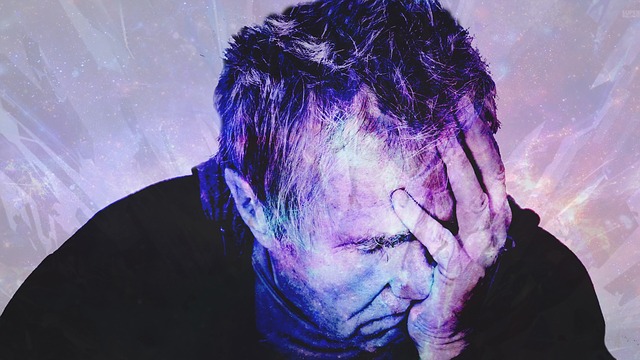 Fatigue and EnergyFinding the Balance
What is Fatigue?
“A distressing, persistent subjective sense of physical, emotional and /or cognitive tiredness or exhaustion …that  is not proportional to recent activity and interferes with usual functioning.” ( National Comprehensive Cancer Network, 2014).
Fatigue can be described as the lack of energy and motivation (both physical and mental). This is different than drowsiness, a term that describes the need to sleep. Not alieviated by rest.
Fatigue is common symptom experienced by people who have a visual impairment ( Leissner et al.,2014).
Fatigue is reported to be one of most common symptoms following brain injury (Malley et al, 2014).
Fatigue is experienced by 25% of patients following Spinal Cord Injury. (Anton et al, 2008).
“Post traumatic brain injury fatigue has significant impact on well-being and quality of life. “ (Cantor et al, 2008)
Why fatigue is common after Brain Injury.
“The brain makes over 1,000,000,000,000,000,000 calculations per second. It’s okay to rest it for a moment”
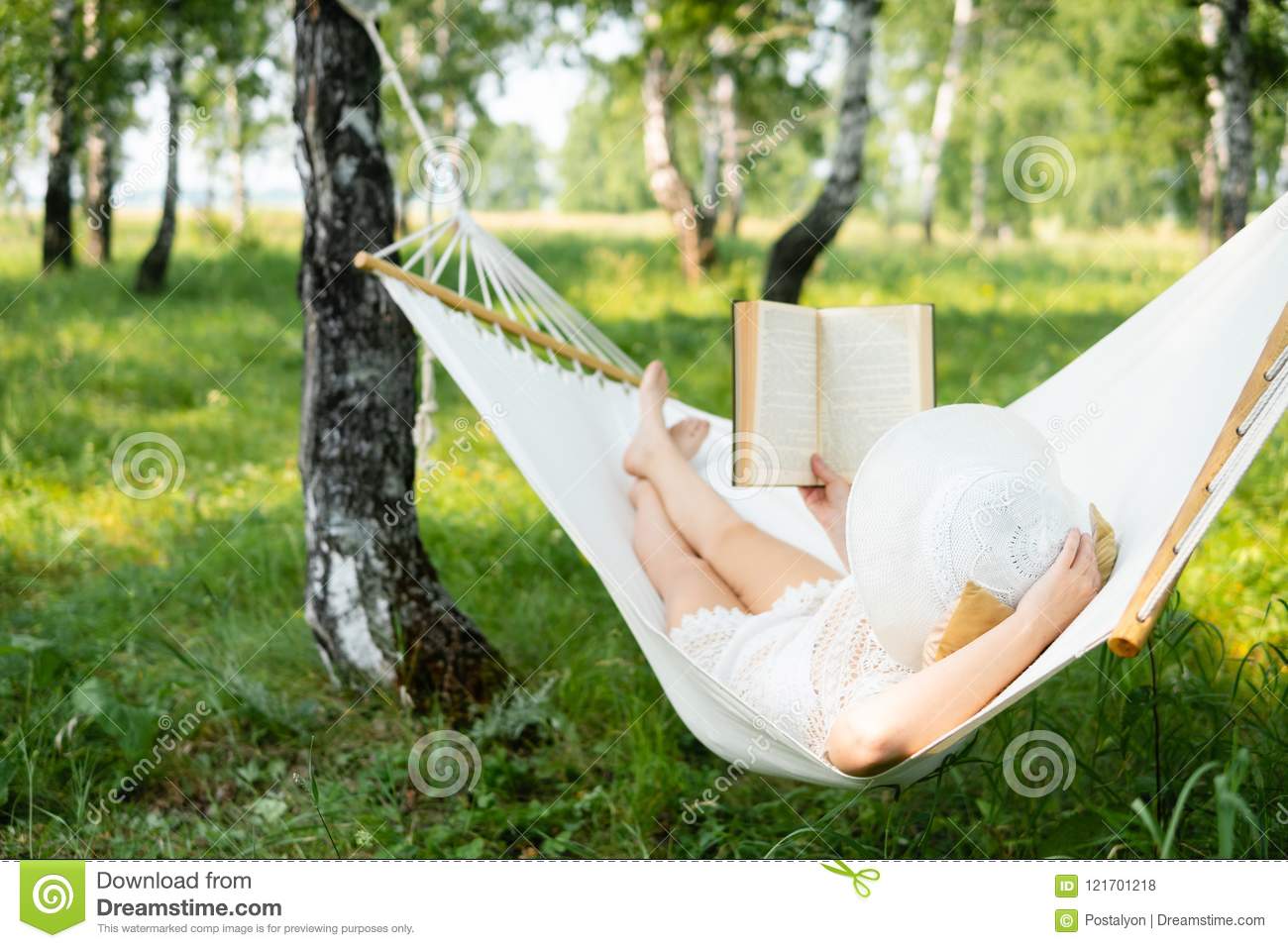 [Speaker Notes: Brain is made up of thousands of neurons and neuro transmitters  which pass messages from our environment to allow a brains to act on them appropriately-,
Think about the door bell going and us going to open the door.
Lots of actions which happen within seconds without us needing to think about it.
After a brain injury- areas of the brain are damaged and the messages cannot travel through that area of the brain-
 The pathways in the brain can re route and new routes can be created  but like a traffic jam the new journey may be slower and travelling around a diversion may take longer.
Activities which used to be automatic and quick become slow and laboured and use more energy due to the increased journey. This can lead to fatigue
Could also be hormonal imbalances, sensory overload, co – morbid sleep disturbances]
Symptoms of Fatigue
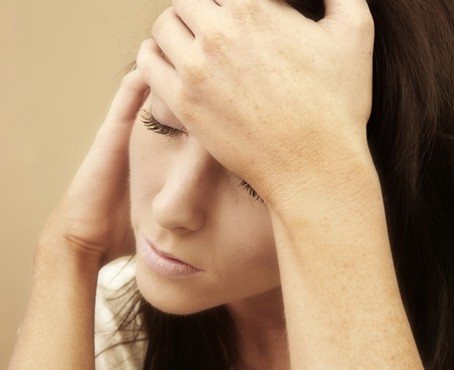 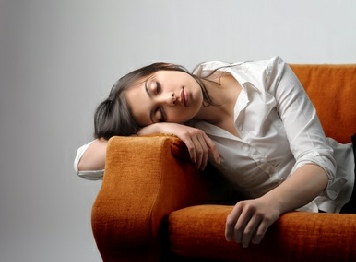 What can fuel fatigue
ENERGY
Emotional Energy
Worrying      Crying       Laughing     Shouting      Arguing    Sulking
Talking         Anger       Fear
Distress       Guilt         Anticipation  
Phone Conversation
Homeostatic Energy
Digestion                    Body Temperature     Blood sugar levels     Water balance of blood
Spiritual Energy
Beliefs      Losses
Cognitive Energy
Reading            Writing       Calculations      Thinking            Watching T.V.   Phone conversation
College work     Art & Craft work                 Talking	       Driving
Physical Energy
Walking      Running            Sport           Sitting        Housework         Talking    Driving       Phone Conversation
Boom/Bust Negative Cycle?
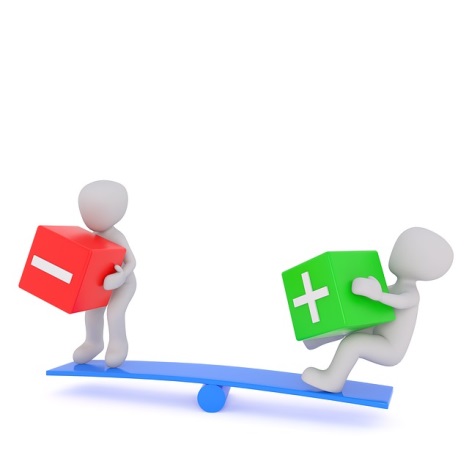 How do OTs treat Fatigue?
Education
Activity Diary
Pacing/ Routine setting
Stopping and prevention of Boom Bust Pattern
Purposeful rest- relaxation, mindfulness, Breathe
Healthy lifestyle
Sleep hygiene
Noticing negative thoughts
Noticing triggers/ early symptoms
Goal Setting
Healthy Lifestyle
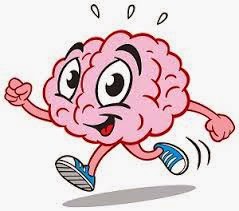 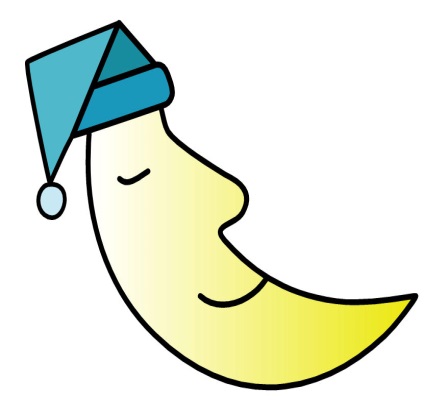 Kerry
Kerry’s Activity Diary
Activity Level
High
Medium
Low
Relaxation
[Speaker Notes: Lesley. The activity diary is used to establish a baseline of activity that a person can achieve and maintain.
Explanation of activity diary and improved diary. Look back at ‘linking activity to energy’ handout.]
What did we do?
Activity diary.
Kerry scored her fatigue out of 10.
Found pattern that her fatigue would catch up with her on the second day. This showed her that her energy stores were not replenished from a nights sleep as before her ABI.
Reviewed activities which were difficult and adapted them to become more manageable
Quiet day / Busy day
Meal planners and shopping list
Sleep hygiene
Relaxation
Regular meals
Brain injury awareness to family and carer
Carers and children to recognise when Kerry is tired
Turn off TV and radio when doing quiet work or during conversations
Delegated heavy jobs in the house
Accept she cannot do everything
Use of calendar on her mobile phone
Always asked for morning appointments
Gave herself a reward of a sunbed on a Friday if she felt on track!
[Speaker Notes: Prioritising
What activities are essential, what can be delegated, what can be done another day
What are the activities you enjoy the most?
Pacing
Taking regular breaks, planning timings and being organised – allow enough time for activities to avoid rushing.
Allow energy levels to be used evenly through the day, allow for rest times- use earphones and eye mask during car journeys to allow for a rest between activities
What length of time can you be engaged in physical or cognitive activities before becoming fatigued? Use this as a baseline for how long to spend on an activity
Planning
Knowing what is happening when can reduce the cognitive effort of having to think. For example; Cooking task- plan in advance, get all ingredients and equipment out. Allow time for a rest, then prep all ingredients, have another rest then cook. Or cook in large quantities and freeze batches for another day.
Make use of the best time of the day for an activity in relation to energy levels.
One task at a time- allow for a clear focus and less energy used swapping attention between one task and another]
No longer has therapy input
Continues to plan her meals
Sticks to her shopping list- AND writes down ideas for next weeks meals as she is in the supermarket
No more daytime sleeps- will have 10 minutes relaxation on the sofa, but no going back to bed. Rests at 2:45 them she knows the kids will wake her up when they come home from school.
Altered activities- cleans the shower while she is in it!
Where is she at now?
How did you do?
The experience of fatigue is very similar across people with different pathologies/ diagnoses.
Fatigue is a sign of laziness.
Physical activity should be avoided if you have fatigue.
Some medications can make fatigue worse.
Fatigue can affect memory and concentration.
Fatigue is always the result of physical exertion.
Fatigue is tiredness.
You should push yourself to the limit when energy levels are highest.
Stress can make fatigue worse.
Doing quizzes like this can make fatigue worse?!
Contact
Joanne McLoughlin



✉ otsolutions111@outlook.com


☎ 07783019191
Sarah Butterworth



✉ sarah@unityot.co.uk


☎ 07392844028
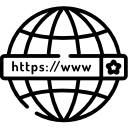 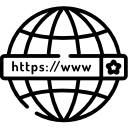 www.unityot.co.uk
www.otsolutions111.co.uk
References
What explains health in persons with visual impairment? Juliane Leissner,1 Michaela Coenen,1,2 Stephan Froehlich,3 Danny Loyola,1 and Alarcos Cieza, Health Qual Life Outcomes. 2014; 12: 65.
Published online 2014 May 3. doi: 10.1186/1477-7525-12-65
Fatigue after Acquired Brain Injury: a model to guide clinical management Malley D, Wheatcroft J, Gracey F, Posted in Rehabilitation Articles on 19th Jun 2014; V14(2) 17-19.
Measuring Fatigue in Persons With Spinal Cord Injury Hubert A. Anton, MD, FRCPC, William C. Miller, PhD, OT, Andrea F. Townson, Arch Phys Med Rehabil Vol 89, March 2008
Fatigue After Traumatic Brain Injury and Its Impact on Participation and Quality of Life
Cantor, Joshua B. PhD; Ashman, Teresa PhD; Gordon, Wayne PhD; Ginsberg, Annika BA; Engmann, Clara BA; Egan, Matthew BS; Spielman, Lisa PhD; Dijkers, Marcel PhD; Flanagan, Steve MD Journal of Head Trauma Rehabilitation: January-February 2008 - Volume 23 - Issue 1 - p 41–51 doi: 10.1097/01.HTR.0000308720.70288.af
Making a Cup of Tea as an Honours Degree Subject Jennifer Creek First Published March 1, 1996 Research Articlehttps://doi.org/10.1177/030802269605900310